Distriktsforeningen for Herning Nordre og Søndre Provsti
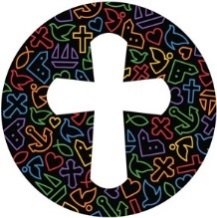 Velkommen til 

Generalforsamling og
inspirationsaften 2024
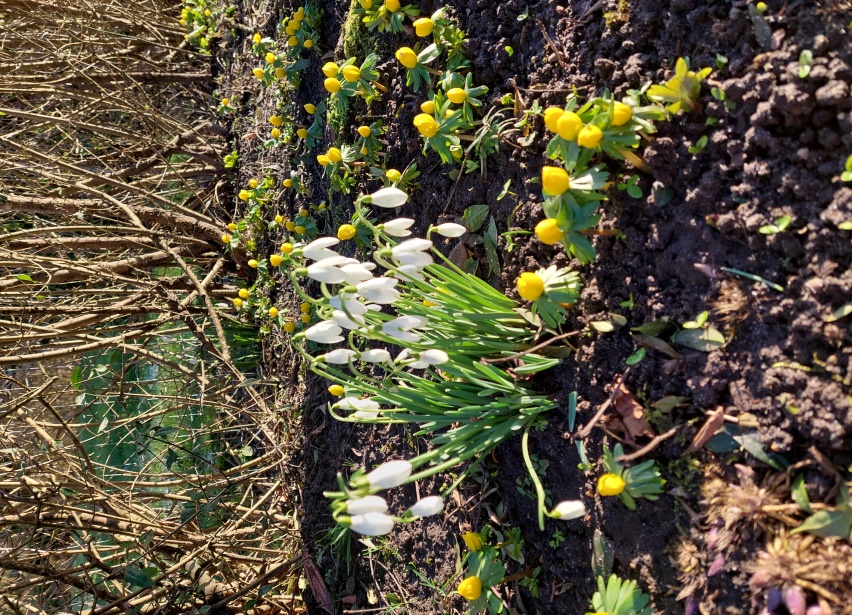 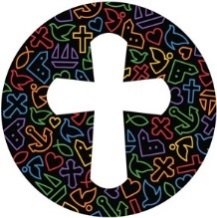 Distriktsforeningen for Herning Nordre og Søndre Provsti
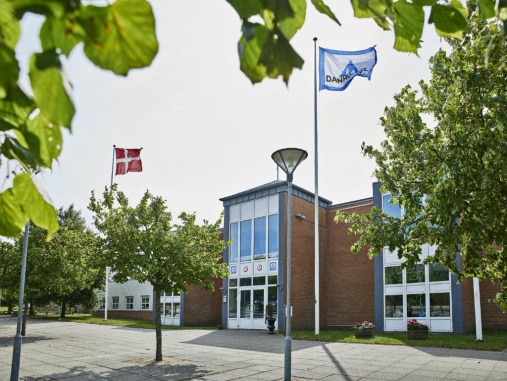 Program:
kl. 17.30   Velkomst

kl. 17.40   Generalforsamling i henhold til vedtægter

kl. 18.30   Spisning

kl. 19.30   Indlæg ved formand for Landsforeningen af
	   menighedsråd Anton Pihl	
	   Vision for folkekirkens fremtid
                   med stikordene: Dåb, diakoni, kirkegårde

kl. 20.30	  Orientering fra Provstiet v/Carsten Hoffmann
kl. 20.45	  Afslutning
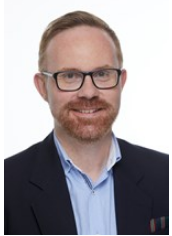 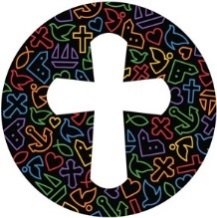 Distriktsforeningen for Herning Nordre og Søndre Provsti
Generalforsamling 2024
Dagsorden
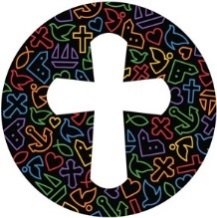 Distriktsforeningen for Herning Nordre og Søndre Provsti
Valg af dirigent 
Forelæggelse af bestyrelsens beretning 
Godkendelse af revideret regnskab
Drøftelse af budget og fastsættelse af medlemskontingent for det efterfølgende år 
Drøftelse af foreningens opgaver i det kommende år 
Valg af delegerede og stedfortrædere til Landsforeningens delegeretmøde den 31. maj – 2. juni 2024
Indkomne forslag 
Distriktsforeningens bestyrelse foreslår til generalforsamlingen 2024, at      generalforsamlingen drøfter om distriktsforeningen fremadrettet skal yde et  årligt bidrag til Gabrielprisen på f.eks. kr.1.000 gældende fra og med 2024
Eventuelt
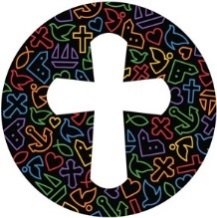 Distriktsforeningen for Herning Nordre og Søndre Provsti
Pkt. 1:
Valg af dirigent
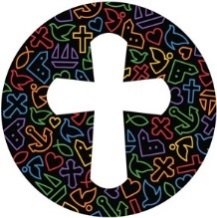 Distriktsforeningen for Herning Nordre og Søndre Provsti
Pkt. 2

Forelæggelse af bestyrelsens beretning
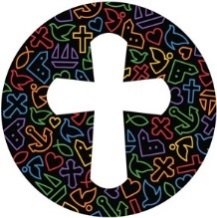 Distriktsforeningen for Herning Nordre og Søndre Provsti
Pkt. 3:
Godkendelse af 			       revideret regnskab
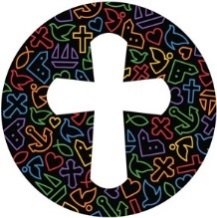 Distriktsforeningen for Herning Nordre og Søndre Provsti
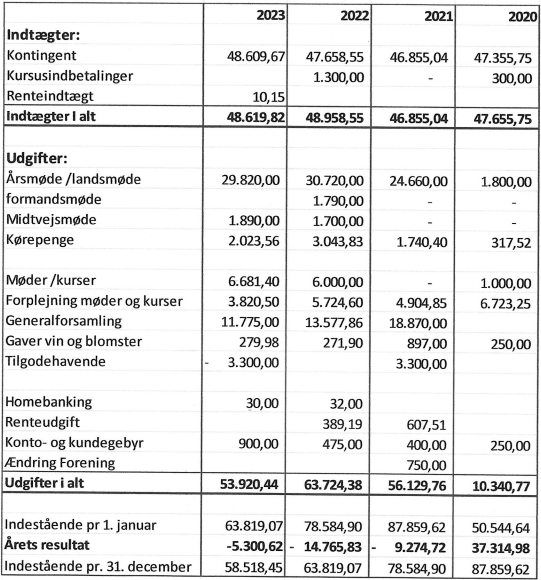 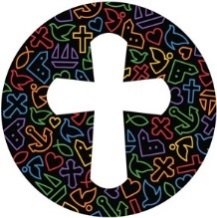 Distriktsforeningen for Herning Nordre og Søndre Provsti
Pkt. 4:
Drøftelse af budget og fastsættelse af medlemskontingent for det efterfølgende år
Budget 2024 - Distriktsforeningen for Herning Nordre og Søndre Provsti
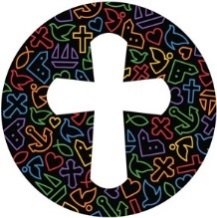 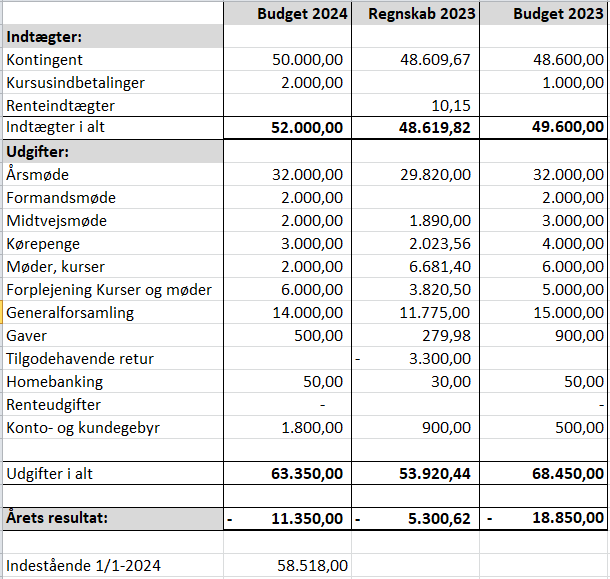 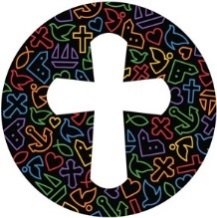 Distriktsforeningen for Herning Nordre og Søndre Provsti
Pkt. 5:
Drøftelse af foreningens opgaver i det kommende år
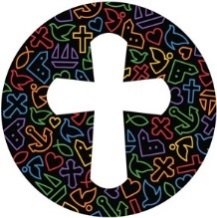 Distriktsforeningen for Herning Nordre og Søndre Provsti
Spisning
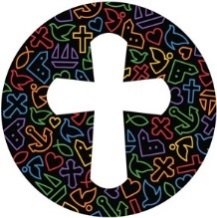 Distriktsforeningen for Herning Nordre og Søndre Provsti
Pkt. 6:

Valg af  6 delegerede og stedfortrædere til Landsforeningens delegeretmøde den 31. maj – 2. juni 2024
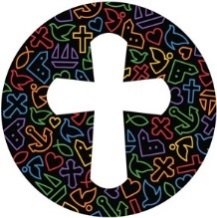 Distriktsforeningen for Herning Nordre og Søndre Provsti
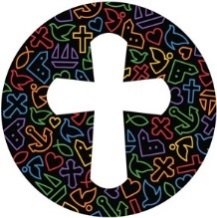 Distriktsforeningen for Herning Nordre og Søndre Provsti
Pkt. 7 Indkomne forslag

Distriktsforeningens bestyrelse foreslår til generalforsamlingen 2024, at generalforsamlingen drøfter om distriktsforeningen fremadrettet skal yde et årligt bidrag til Gabrielprisen på f.eks. kr.1.000 gældende fra og med 2024
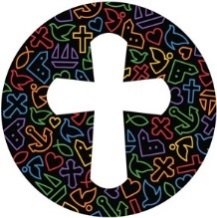 Distriktsforeningen for Herning Nordre og Søndre Provsti
Pkt. 8:
Eventuelt
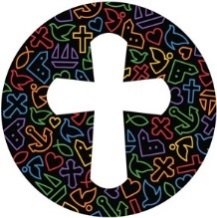 Distriktsforeningen for Herning Nordre og Søndre Provsti
Afslutning på 
generalforsamling
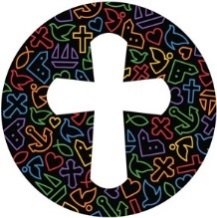 Distriktsforeningen for Herning Nordre og Søndre Provsti
Inspirationsindlæg ved 

Formand for Landsforeningen af
Menighedsråd Anton Pihl

”Vision for folkekirkens fremtid”
 med stikordene: Dåb, diakoni, kirkegårde


Eventuelle spørgsmål til udsendt materiale omkring forslag om ændring af menighedsrådsloven
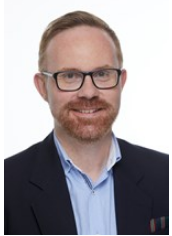 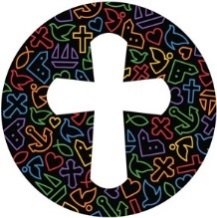 Distriktsforeningen for Herning Nordre og Søndre Provsti
Orientering fra Provstiet
 v/provst Carsten Hoffmann
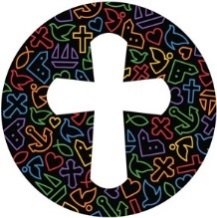 Distriktsforeningen for Herning Nordre og Søndre Provsti
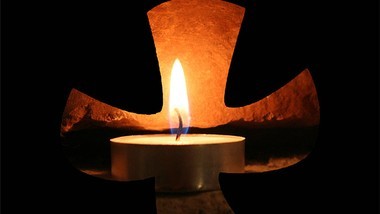 Afslutning 
ved provst Carsten Hoffmann
Afslutning 
Ved provst Carsten Hoffmann